MOZART Phase 3 Echtzeit-LSA-Steuerung im Hafen
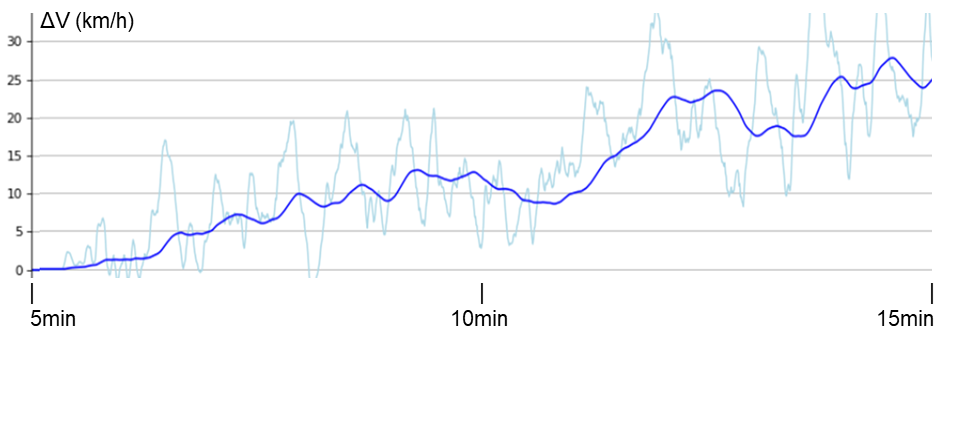 1
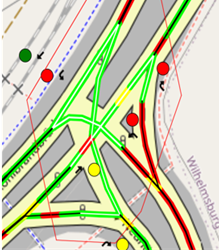 Detaildarstellung Simulationsmodell im FUJITSU-TLO
2